Handlungshilfe Spezial: Scope 3
Erläuterungen zu den Scope-3-Kategorien 1 bis 15
Handlungshilfe „Handlungshilfe Spezial: Scope 3“
Wie ist die Handlungshilfe entstanden
An wen richtet sich die Handlungshilfe?
Die Scope-3-Handlungshilfe ist eine Ergänzung zur allgemeinen „Handlungshilfe Klimastrategie“. Sie richtet sich vorrangig an kleinere und mittlere Unternehmen. Es sind keine Vorkenntnisse zum Thema betrieblicher Klimaschutz erforderlich. Gleichzeitig kann die Handlungshilfe auch von Unternehmen genutzt werden, die schon erste Schritte im Unternehmen umgesetzt haben. 
Die Handlungshilfe bietet Ihnen Informationen zu allen 15 Scope-3- Kategorien. Sie erhalten einen umfassenden Überblick durch die Verortung der Kategorie, einer allgemeinen Beschreibung, den Mindestanforderungen, Querbeziehungen zu anderen Kategorien und Auskunft, wann die Kategorie zu erfassen ist. Es folgt eine Übersicht zur Berechnung und Datenerfassung.



Eine weitere Handlungshilfe „Klimamanagement“ liefert ab 2023 Hilfestellung für die Identifikation von Maßnahmen und deren Umsetzung. 
Wir wünschen Ihnen viel Freude bei der Lektüre, Nutzung und beim angewandten Klimaschutz.
Im Rahmen des Umwelt- und Klimapakts Bayern entwickelten das Infozentrum UmweltWirtschaft (IZU) am Landesamt für Umwelt und die B.A.U.M. Consult GmbH München diese Handlungshilfe. Um den Praxisbezug zu gewährleisten wurden die Methoden und Inhalte mit Pilotunternehmen aus verschiedenen Branchen in einem nutzerzentrierten Prozess mit Interviews und Workshops entwickelt. 

.
Wie ist die Handlungshilfe aufgebaut?
Die Handlungshilfe ist nach den 15 Scope-3-Kategorien gegliedert. Die Module bauen nicht aufeinander auf und können auch nur ausschnittweise genutzt werden, je nach Bedarf.
Hinweise zu ecocockpit:
Sie finden bei jeder Scope-3-Kategorie Hinweise zum Umgang mit der Kategorie im Bilanzierungstool ecocockpit. Eine Anleitung zum Tool finden Sie in der Handlungshilfe Klimastrategie.
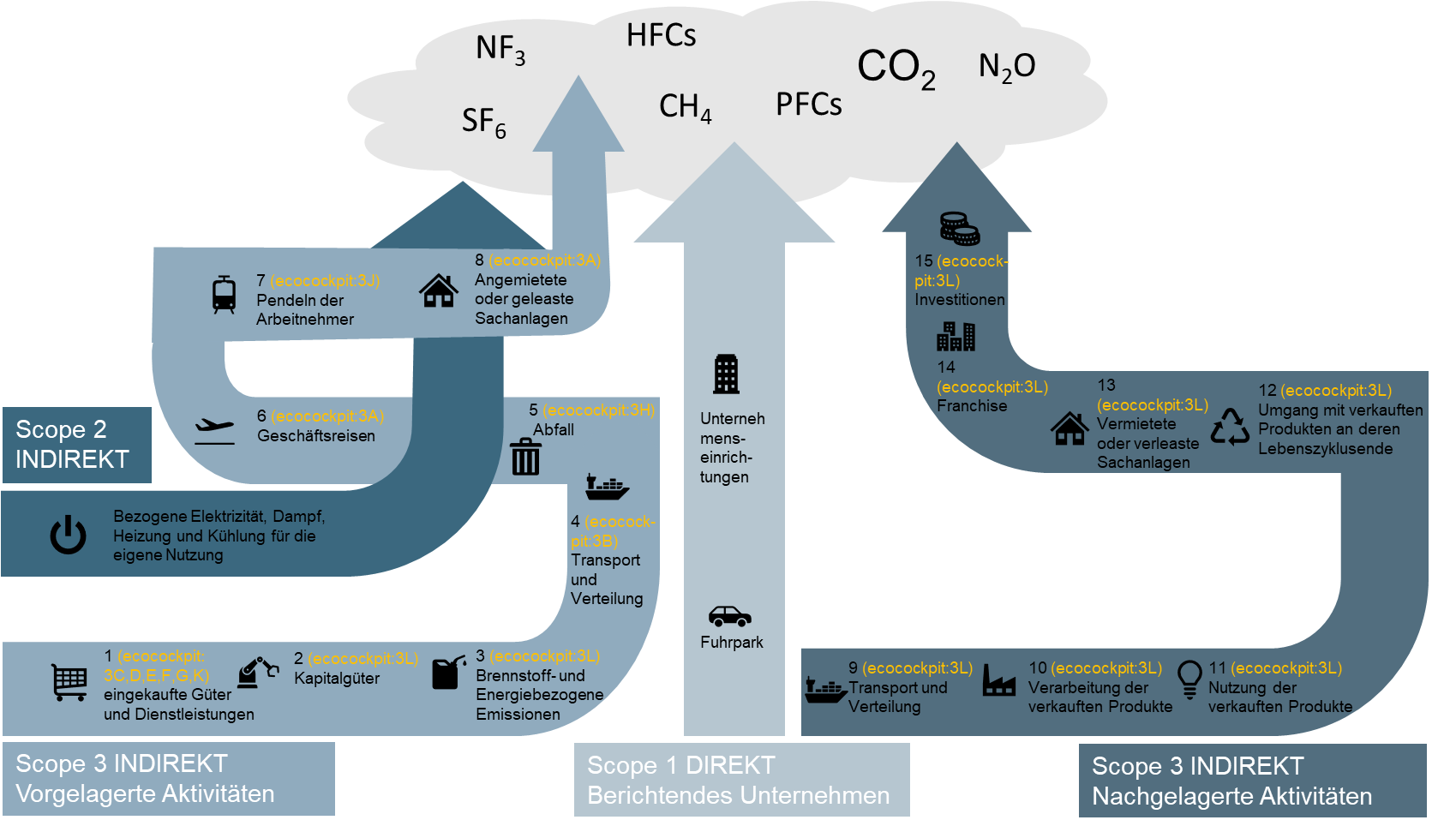 In welcher Kategorie Sie sich befinden, erkennen Sie über die Kopfleiste und der Verortung auf der Übersichtsfolie der jeweiligen Kategorie.
Quelle: In Anlehnung an und übersetzt vom GHG Protocol
2
Handlungshilfe Spezial: Scope 3 | © LfU | IZU Infozentrum UmweltWirtschaft | 2023
Bezug zu den Standards des Greenhouse Gas Protocols
Die Informationen in dieser Handlungshilfe stammen aus dem Corporate Value Chain (Scope 3) Accounting and Reporting Standard sowie der Technical Guidance for Calculating Scope 3 Emissions.
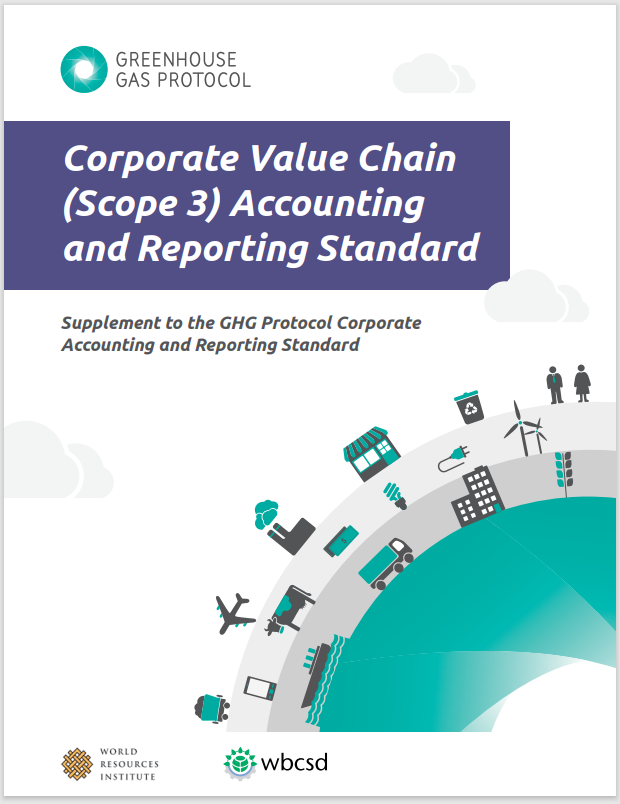 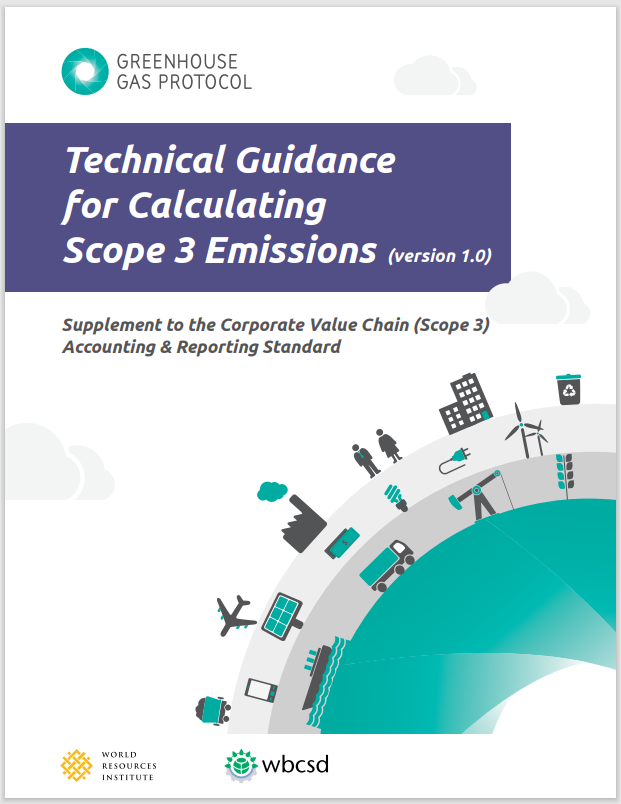 Dieses Dokument ist eine Ergänzung des Corporate Standard und bietet Anforderungen und Leitlinien für Unternehmen und andere Organisationen, wie sie durch standardisierte Verfahren indirekte Emissionen erfassen und transparent berichten können.
Als Begleitdokument zum Scope 3 Standard (siehe links) werden hier Methoden zur Berechnung von Emissionen erklärt, potenzielle Datenquellen aufgezeigt und Beispiele erläutert.

Sie finden im Rahmen der Handlungshilfe Verweise auf dieses Dokument mit weiterführenden Informationen zu jeder Scope-3-Kategorie.
Technical Guidance for Calculating Scope 3 Emissions
Corporate Value Chain Accounting Standard
3
Handlungshilfe Spezial: Scope 3 | © LfU | IZU Infozentrum UmweltWirtschaft | 2023
CO2
HFCs
NF3
N2O
Kategorie 1 im ecocockpit:
Abgedeckt über Subscopes 3 C, D, E, F, G und K. Produkt und Menge in kg sind einzugeben.
PFCs
CH4
SF6
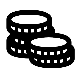 8 (ecocockpit:3A) 
Angemietete oder geleaste Sachanlagen
15 (ecocock-pit:3L)
Investitionen
7 (ecocockpit:3J)
Pendeln der Arbeitnehmer
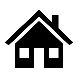 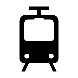 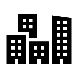 14
(ecocockpit:3L)
Franchise
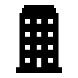 13 (ecocockpit:3L)
Vermietete oder verleaste Sachanlagen
12 (ecocockpit:3L)
Umgang mit verkauften Produkten an deren Lebenszyklusende
5 (ecocockpit:3H) 
 Abfall
6 (ecocockpit:3A)
Geschäftsreisen
Unternehmens-einrich-tungen
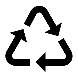 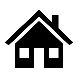 Scope 2
INDIREKT
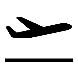 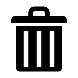 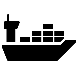 Bezogene Elektrizität, Dampf, Heizung und Kühlung für die eigene Nutzung
4 (ecocock-pit:3B)
Transport und Verteilung
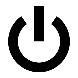 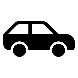 Fuhrpark
1 (ecocockpit: 3C,D,E,F,G,K)
eingekaufte Güter und Dienstleistungen
3 (ecocockpit:3L)
Brennstoff- und energiebezogene Emissionen
2 (ecocockpit:3L)
Kapitalgüter
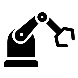 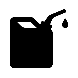 9 (ecocockpit:3L)
Transport und Verteilung
10 (ecocockpit:3L)
Verarbeitung der verkauften Produkte
11 (ecocockpit:3L)
Nutzung der verkauften Produkte
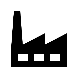 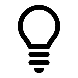 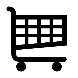 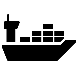 Scope 3 INDIREKT
Vorgelagerte Aktivitäten
Scope 1 DIREKT
Berichtendes Unternehmen
Scope 3 INDIREKT
Nachgelagerte Aktivitäten
Quelle: In Anlehnung an und übersetzt vom GHG Protocol
4
Handlungshilfe Spezial: Scope 3 | © LfU | IZU Infozentrum UmweltWirtschaft | 2023
Weiterführende Informationen finden Sie im Dokument „Technical Guidance for Calculating Scope 3 Emissions“ auf S. 20-35.
5
Handlungshilfe Spezial: Scope 3 | © LfU | IZU Infozentrum UmweltWirtschaft | 2023
spezifisch
Methodenmix: Die Berechnung kann durch Kombination der Methoden erfolgen (hybrid method).
6
Handlungshilfe Spezial: Scope 3 | © LfU | IZU Infozentrum UmweltWirtschaft | 2023
Berechnungsmethoden: Entscheidungsbaum
Tragen die eingekauften Güter und Dienstleistungen signifikant zu den Scope-3-Emissionen bei oder ist die Einbindung der Lieferanten anderweitig relevant für die Unternehmensziele?
Sind Daten über die physischen Mengen der eingekauften Güter und Dienstleistungen verfügbar?
Können die Tier-1-Lieferanten Cradle-to-Gate Emissionsdaten auf Produktebene (in ausreichender Qualität) für die eingekauften Güter und Dienstleistungen zur Verfügung stellen?
Supplier-specific Methode
Ja
Ja
Ja
Weiterführende Informationen zur Berechnung finden Sie im Dokument „Technical Guidance for Calculating Scope 3 Emissions“ auf S. 24-35.
Nein
Nein
Nein
Sind Daten über die physischen Mengen der eingekauften Güter und Dienstleistungen verfügbar?
Kann der Lieferant Daten zu den Scope 1 und Scope 2 Emissionen der jeweiligen eingekauften Güter oder Dienstleistungen (in ausreichender Qualität) zur Verfügung stellen?
Hybrid Methode
Ja
Ja
Nein
Nein
Nein
Average-data Methode
Quelle: Abbildung in Anlehnung an Technical Guidance for Calculating Scope 3 Emissions, version 1.0, S. 23
Spend-based Methode
7
Handlungshilfe Spezial: Scope 3 | © LfU | IZU Infozentrum UmweltWirtschaft | 2023
CO2
HFCs
NF3
N2O
PFCs
CH4
SF6
Kategorie 2 im ecocockpit:
In Subscope 3L als benutzerdefinierte Position anlegbar.
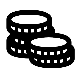 8 (ecocockpit:3A) 
Angemietete oder geleaste Sachanlagen
15 (ecocock-pit:3L)
Investitionen
7 (ecocockpit:3J)
Pendeln der Arbeitnehmer
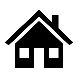 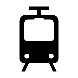 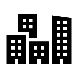 14
(ecocockpit:3L)
Franchise
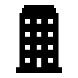 13 (ecocockpit:3L)
Vermietete oder verleaste Sachanlagen
12 (ecocockpit:3L)
Umgang mit verkauften Produkten an deren Lebenszyklusende
5 (ecocockpit:3H) 
 Abfall
6 (ecocockpit:3A)
Geschäftsreisen
Unternehmens-einrich-tungen
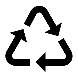 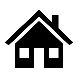 Scope 2
INDIREKT
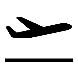 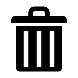 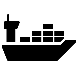 Bezogene Elektrizität, Dampf, Heizung und Kühlung für die eigene Nutzung
4 (ecocock-pit:3B)
Transport und Verteilung
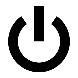 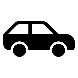 Fuhrpark
1 (ecocockpit: 3C,D,E,F,G,K)
eingekaufte Güter und Dienstleistungen
3 (ecocockpit:3L)
Brennstoff- und energiebezogene Emissionen
2 (ecocockpit:3L)
Kapitalgüter
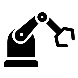 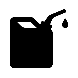 9 (ecocockpit:3L)
Transport und Verteilung
10 (ecocockpit:3L)
Verarbeitung der verkauften Produkte
11 (ecocockpit:3L)
Nutzung der verkauften Produkte
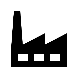 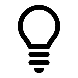 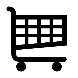 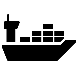 Scope 3 INDIREKT
Nachgelagerte Aktivitäten
Scope 3 INDIREKT
Vorgelagerte Aktivitäten
Scope 1 DIREKT
Berichtendes Unternehmen
Quelle: In Anlehnung an und übersetzt vom GHG Protocol
8
Handlungshilfe Spezial: Scope 3 | © LfU | IZU Infozentrum UmweltWirtschaft | 2023
Weiterführende Informationen finden Sie im Dokument „Technical Guidance for Calculating Scope 3 Emissions“ auf S. 36-37.
9
Handlungshilfe Spezial: Scope 3 | © LfU | IZU Infozentrum UmweltWirtschaft | 2023
Siehe Kategorie 3.1 für die Berechnungsmethode und den Entscheidungsbaum  Folien 6 und 7

Hinweis: Average-Data Method, wird in Kategorie 2 Average-Product genannt, die Spend-based Method wird Average Spend-based genannt.
10
Handlungshilfe Spezial: Scope 3 | © LfU | IZU Infozentrum UmweltWirtschaft | 2023
CO2
HFCs
NF3
N2O
PFCs
Kategorie 3 im ecocockpit:
In Subscope 3L als benutzerdefinierte Position anlegbar.
CH4
SF6
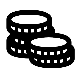 8 (ecocockpit:3A) 
Angemietete oder geleaste Sachanlagen
15 (ecocock-pit:3L)
Investitionen
7 (ecocockpit:3J)
Pendeln der Arbeitnehmer
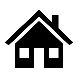 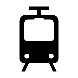 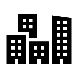 14
(ecocockpit:3L)
Franchise
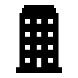 13 (ecocockpit:3L)
Vermietete oder verleaste Sachanlagen
12 (ecocockpit:3L)
Umgang mit verkauften Produkten an deren Lebenszyklusende
5 (ecocockpit:3H) 
 Abfall
6 (ecocockpit:3A)
Geschäftsreisen
Unternehmens-einrich-tungen
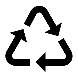 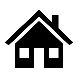 Scope 2
INDIREKT
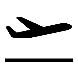 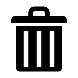 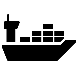 Bezogene Elektrizität, Dampf, Heizung und Kühlung für die eigene Nutzung
4 (ecocock-pit:3B)
Transport und Verteilung
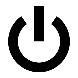 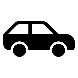 Fuhrpark
1 (ecocockpit: 3C,D,E,F,G,K)
eingekaufte Güter und Dienstleistungen
3 (ecocockpit:3L)
Brennstoff- und energiebezogene Emissionen
2 (ecocockpit:3L)
Kapitalgüter
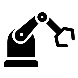 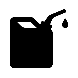 9 (ecocockpit:3L)
Transport und Verteilung
10 (ecocockpit:3L)
Verarbeitung der verkauften Produkte
11 (ecocockpit:3L)
Nutzung der verkauften Produkte
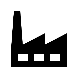 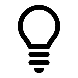 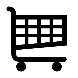 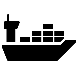 Scope 3 INDIREKT
Nachgelagerte Aktivitäten
Scope 3 INDIREKT
Vorgelagerte Aktivitäten
Scope 1 DIREKT
Berichtendes Unternehmen
Quelle: In Anlehnung an und übersetzt vom GHG Protocol
11
Handlungshilfe Spezial: Scope 3 | © LfU | IZU Infozentrum UmweltWirtschaft | 2023
Hinweis: Ohne deren Verbrennung, diese wird Scope 1 zugerechnet.
Weiterführende Informationen finden Sie im Dokument „Technical Guidance for Calculating Scope 3 Emissions“ auf S. 38-48.
12
Handlungshilfe Spezial: Scope 3 | © LfU | IZU Infozentrum UmweltWirtschaft | 2023
Zuordnung und Emissionsfaktoren
Die Emissionsfaktoren (EF) für Kategorie 3.3 müssen die vorgelagerten Aktivitäten enthalten.
Energie-Lebenszyklus-Stufen
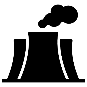 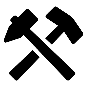 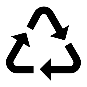 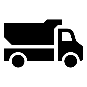 Scope 3.3
Scope 1 bzw. 2
Die Emissionsfaktoren für Kategorie 3.3 (indirekt) unterscheiden sich von 
Scope 1 / 2 (direkt), die aktuellen Daten findet man in Datenbanken. Sie finden hier weiterführende Informationen.
Vorgelagerte Aktivitäten
(Rohstoffgewinnung, Verarbeitung und Transport)
Verbrennung
Nutzen für:
Scopes 1 und 2
EF für die Verbrennung von Treibstoff
x
Nutzen für:
Scope 3, Kategorie 3 Aktivitäten A und B (vorgelagerte Emissionen von eingekauften Treibstoffen und Energieträgern)
EF für Treibstoff ohne Verbrennung
x
Nutzen für:
Scope 3, Kategorie 3 Aktivität C (Übertragungsverluste)
Scope 3, Kategorie 3 Aktivität D (eingekaufter Stroms, der weiterverkauft wird)
Alle anderen Scope 3 Kategorien
EF für den gesamten Lebenszyklus von Treibstoff
x
x
Quelle: Abbildung in Anlehnung an Corporate Value Chain (Scope 3) Accounting and Reporting Standard, S. 69
13
Handlungshilfe Spezial: Scope 3 | © LfU | IZU Infozentrum UmweltWirtschaft | 2023
CO2
HFCs
NF3
N2O
Kategorie 4 in ecocockpit:
Abgedeckt über Subscope 3B. Verkehrsmittel und Strecke in km oder Energieträger und verbrauchte Menge sind einzugeben.
PFCs
CH4
SF6
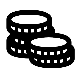 8 (ecocockpit:3A) 
Angemietete oder geleaste Sachanlagen
15 (ecocock-pit:3L)
Investitionen
7 (ecocockpit:3J)
Pendeln der Arbeitnehmer
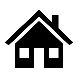 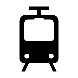 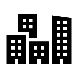 14
(ecocockpit:3L)
Franchise
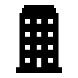 13 (ecocockpit:3L)
Vermietete oder verleaste Sachanlagen
12 (ecocockpit:3L)
Umgang mit verkauften Produkten an deren Lebenszyklusende
5 (ecocockpit:3H) 
 Abfall
6 (ecocockpit:3A)
Geschäftsreisen
Unternehmens-einrich-tungen
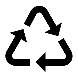 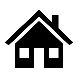 Scope 2
INDIREKT
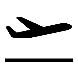 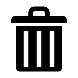 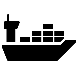 Bezogene Elektrizität, Dampf, Heizung und Kühlung für die eigene Nutzung
4 (ecocock-pit:3B)
Transport und Verteilung
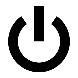 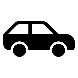 Fuhrpark
1 (ecocockpit: 3C,D,E,F,G,K)
eingekaufte Güter und Dienstleistungen
3 (ecocockpit:3L)
Brennstoff- und energiebezogene Emissionen
2 (ecocockpit:3L)
Kapitalgüter
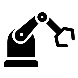 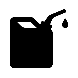 9 (ecocockpit:3L)
Transport und Verteilung
10 (ecocockpit:3L)
Verarbeitung der verkauften Produkte
11 (ecocockpit:3L)
Nutzung der verkauften Produkte
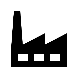 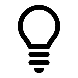 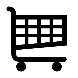 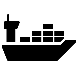 Scope 3 INDIREKT
Vorgelagerte Aktivitäten
Scope 1 DIREKT
Berichtendes Unternehmen
Scope 3 INDIREKT
Nachgelagerte Aktivitäten
Quelle: In Anlehnung an und übersetzt vom GHG Protocol
14
Handlungshilfe Spezial: Scope 3 | © LfU | IZU Infozentrum UmweltWirtschaft | 2023
Weiterführende Informationen finden Sie im Dokument „Technical Guidance for Calculating Scope 3 Emissions“ auf S. 49-71.
15
Handlungshilfe Spezial: Scope 3 | © LfU | IZU Infozentrum UmweltWirtschaft | 2023
Emissionen entstehen durch
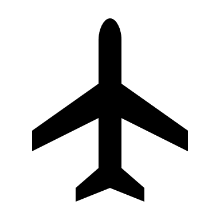 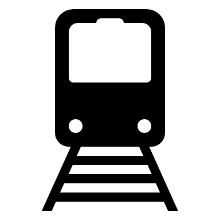 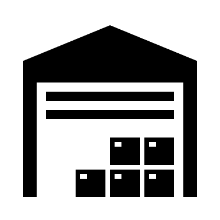 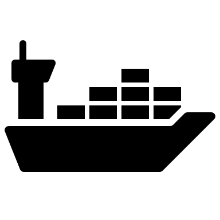 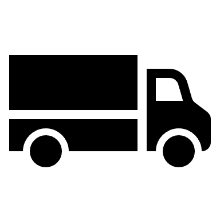 Transport
Lagerung der gekauften Produkte in Lagerhäusern, Vertriebszentren und im Einzelhandel
Optional:
 Life-Cycle-Emissionen die mit der Herstellung von Fahrzeugen, von Anlagen und der Infrastruktur entstehen, Leerfahrten (Rückfahrt).
16
Handlungshilfe Spezial: Scope 3 | © LfU | IZU Infozentrum UmweltWirtschaft | 2023
Transport
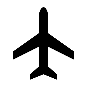 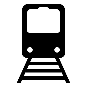 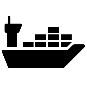 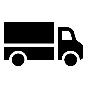 Genauigkeit
Links zu Datenbanken finden Sie hier in der Handlungshilfe
17
Handlungshilfe Spezial: Scope 3 | © LfU | IZU Infozentrum UmweltWirtschaft | 2023
Berechnungsmethoden: Entscheidungsbaum
Trägt der Transport der  eingekauften Güter signifikant zu den Scope-3-Emissionen bei oder ist die Einbindung der Transportanbieter anderweitig relevant für die Unternehmensziele?
Sind Daten über die Art und Menge/ Kosten der verwendeten Treibstoffe während des Transports verfügbar?
Wenn mehrere Produkte auf einzelnen Fahrzeugen transportiert werden, sind Daten über die jeweiligen Menge der Produkte verfügbar?
Fuel-based Methode
Ja
Ja
Ja
Weiterführende Informationen zur Berechnung finden Sie im Dokument „Technical Guidance for Calculating Scope 3 Emissions“ auf S. 52-66.
Nein
Nein
Nein
Sind Daten über das Gewicht, die zurückgelegte Entfernung und den Verkehrsträger jeder durch die Transportdienstleister zugestellten Sendungen verfügbar?
Distance-based Methode
Ja
Nein
Spend-based Methode
Quelle: Abbildung in Anlehnung an Technical Guidance for Calculating Scope 3 Emissions, version 1.0, S. 51
18
Handlungshilfe Spezial: Scope 3 | © LfU | IZU Infozentrum UmweltWirtschaft | 2023
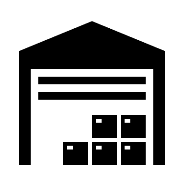 Verteilung (Distribution)
Genauigkeit
19
Handlungshilfe Spezial: Scope 3 | © LfU | IZU Infozentrum UmweltWirtschaft | 2023
CO2
HFCs
NF3
N2O
Kategorie 5 im ecocockpit:
Abgedeckt über Subscope 3H. Angefallener Abfall in kg je Entsorgungsweg  (Abwasser, Hausabfall, Deponie / Verbrennung, Schlacke (Deponie) und / oder Altöl) ist einzugeben.
PFCs
CH4
SF6
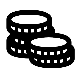 8 (ecocockpit:3A) 
Angemietete oder geleaste Sachanlagen
15 (ecocock-pit:3L)
Investitionen
7 (ecocockpit:3J)
Pendeln der Arbeitnehmer
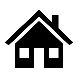 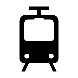 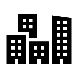 14
(ecocockpit:3L)
Franchise
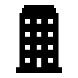 13 (ecocockpit:3L)
Vermietete oder verleaste Sachanlagen
12 (ecocockpit:3L)
Umgang mit verkauften Produkten an deren Lebenszyklusende
5 (ecocockpit:3H) 
 Abfall
6 (ecocockpit:3A)
Geschäftsreisen
Unternehmens-einrich-tungen
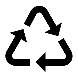 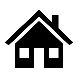 Scope 2
INDIREKT
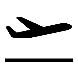 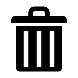 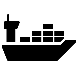 Bezogene Elektrizität, Dampf, Heizung und Kühlung für die eigene Nutzung
4 (ecocock-pit:3B)
Transport und Verteilung
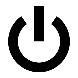 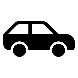 Fuhrpark
1 (ecocockpit: 3C,D,E,F,G,K)
eingekaufte Güter und Dienstleistungen
3 (ecocockpit:3L)
Brennstoff- und energiebezogene Emissionen
2 (ecocockpit:3L)
Kapitalgüter
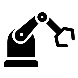 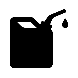 9 (ecocockpit:3L)
Transport und Verteilung
10 (ecocockpit:3L)
Verarbeitung der verkauften Produkte
11 (ecocockpit:3L)
Nutzung der verkauften Produkte
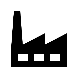 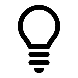 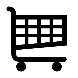 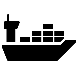 Scope 3 INDIREKT
Vorgelagerte Aktivitäten
Scope 1 DIREKT
Berichtendes Unternehmen
Scope 3 INDIREKT
Nachgelagerte Aktivitäten
Quelle: In Anlehnung an und übersetzt vom GHG Protocol
20
Handlungshilfe Spezial: Scope 3 | © LfU | IZU Infozentrum UmweltWirtschaft | 2023
Weiterführende Informationen finden Sie im Dokument „Technical Guidance for Calculating Scope 3 Emissions“ auf S. 72-80.
21
Handlungshilfe Spezial: Scope 3 | © LfU | IZU Infozentrum UmweltWirtschaft | 2023
Genauigkeit
22
Handlungshilfe Spezial: Scope 3 | © LfU | IZU Infozentrum UmweltWirtschaft | 2023
Berechnungsmethoden: Entscheidungsbaum
Trägt der im Betrieb anfallende Abfall signifikant zu den Scope 3 Emissionen bei oder ist die Einbindung der Abfallentsorgungs-unternehmen anderweitig relevant für die Unternehmensziele?
Kann das Abfallentsorgungs-unternehmen abfallspezifische Scope 1 und Scope 2 Emissionen zur Verfügung stellen?
Supplier-specific Methode
Ja
Ja
Weiterführende Informationen zur Berechnung finden Sie im Dokument „Technical Guidance for Calculating Scope 3 Emissions“ auf S. 74-76.
Nein
Nein
Kann das berichtende Unternehmen die unterschiedlichen Abfallströme differenzieren?
Waste-type-specific Methode
Ja
Nein
Average-data Methode
Quelle: Abbildung in Anlehnung an Technical Guidance for Calculating Scope 3 Emissions, version 1.0, S. 73
23
Handlungshilfe Spezial: Scope 3 | © LfU | IZU Infozentrum UmweltWirtschaft | 2023
CO2
HFCs
NF3
N2O
Kategorie 6 im ecocockpit:
Abgedeckt über Subscope 3A. Verkehrsmittel und Strecke in km oder Energieträger und verbrauchte Menge sind einzugeben.
PFCs
CH4
SF6
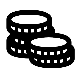 8 (ecocockpit:3A) 
Angemietete oder geleaste Sachanlagen
15 (ecocock-pit:3L)
Investitionen
7 (ecocockpit:3J)
Pendeln der Arbeitnehmer
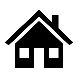 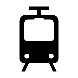 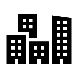 14
(ecocockpit:3L)
Franchise
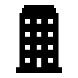 13 (ecocockpit:3L)
Vermietete oder verleaste Sachanlagen
12 (ecocockpit:3L)
Umgang mit verkauften Produkten an deren Lebenszyklusende
5 (ecocockpit:3H) 
 Abfall
6 (ecocockpit:3A)
Geschäftsreisen
Unternehmens-einrich-tungen
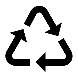 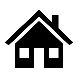 Scope 2
INDIREKT
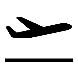 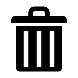 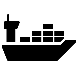 Bezogene Elektrizität, Dampf, Heizung und Kühlung für die eigene Nutzung
4 (ecocock-pit:3B)
Transport und Verteilung
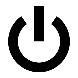 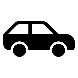 Fuhrpark
1 (ecocockpit: 3C,D,E,F,G,K)
eingekaufte Güter und Dienstleistungen
3 (ecocockpit:3L)
Brennstoff- und energiebezogene Emissionen
2 (ecocockpit:3L)
Kapitalgüter
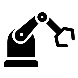 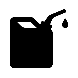 9 (ecocockpit:3L)
Transport und Verteilung
10 (ecocockpit:3L)
Verarbeitung der verkauften Produkte
11 (ecocockpit:3L)
Nutzung der verkauften Produkte
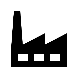 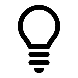 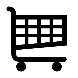 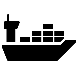 Scope 3 INDIREKT
Vorgelagerte Aktivitäten
Scope 1 DIREKT
Berichtendes Unternehmen
Scope 3 INDIREKT
Nachgelagerte Aktivitäten
Quelle: In Anlehnung an und übersetzt vom GHG Protocol
24
Handlungshilfe Spezial: Scope 3 | © LfU | IZU Infozentrum UmweltWirtschaft | 2023
Weiterführende Informationen finden Sie im Dokument „Technical Guidance for Calculating Scope 3 Emissions“ auf S. 81-86.
25
Handlungshilfe Spezial: Scope 3 | © LfU | IZU Infozentrum UmweltWirtschaft | 2023
Genauigkeit
26
Handlungshilfe Spezial: Scope 3 | © LfU | IZU Infozentrum UmweltWirtschaft | 2023
CO2
HFCs
NF3
N2O
Kategorie 7 im ecocockpit:
Abgedeckt über Subscope 3J. Verkehrsmittel und Strecke in km oder Energieträger und verbrauchte Menge sind einzugeben.
PFCs
CH4
SF6
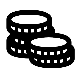 8 (ecocockpit:3A) 
Angemietete oder geleaste Sachanlagen
15 (ecocock-pit:3L)
Investitionen
7 (ecocockpit:3J)
Pendeln der Arbeitnehmer
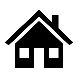 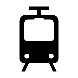 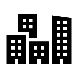 14
(ecocockpit:3L)
Franchise
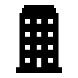 13 (ecocockpit:3L)
Vermietete oder verleaste Sachanlagen
12 (ecocockpit:3L)
Umgang mit verkauften Produkten an deren Lebenszyklusende
5 (ecocockpit:3H) 
 Abfall
6 (ecocockpit:3A)
Geschäftsreisen
Unternehmens-einrich-tungen
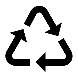 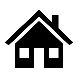 Scope 2
INDIREKT
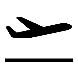 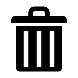 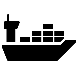 Bezogene Elektrizität, Dampf, Heizung und Kühlung für die eigene Nutzung
4 (ecocock-pit:3B)
Transport und Verteilung
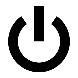 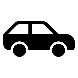 Fuhrpark
1 (ecocockpit: 3C,D,E,F,G,K)
eingekaufte Güter und Dienstleistungen
3 (ecocockpit:3L)
Brennstoff- und energiebezogene Emissionen
2 (ecocockpit:3L)
Kapitalgüter
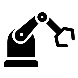 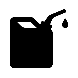 9 (ecocockpit:3L)
Transport und Verteilung
10 (ecocockpit:3L)
Verarbeitung der verkauften Produkte
11 (ecocockpit:3L)
Nutzung der verkauften Produkte
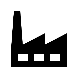 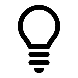 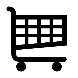 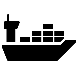 Scope 3 INDIREKT
Vorgelagerte Aktivitäten
Scope 1 DIREKT
Berichtendes Unternehmen
Scope 3 INDIREKT
Nachgelagerte Aktivitäten
Quelle: In Anlehnung an und übersetzt vom GHG Protocol
27
Handlungshilfe Spezial: Scope 3 | © LfU | IZU Infozentrum UmweltWirtschaft | 2023
Nur zusätzliche Emissionen durch das Arbeiten von Zuhause (Abzug eines Baseline Emissions-Szenarios).
Bei hohem Besucherverkehr: z.B. Bei Hotels, Sport- und Gesundheitseinrichtungen
Weiterführende Informationen finden Sie im Dokument „Technical Guidance for Calculating Scope 3 Emissions“ auf S. 87-93.
28
Handlungshilfe Spezial: Scope 3 | © LfU | IZU Infozentrum UmweltWirtschaft | 2023
Genauigkeit
Extrapolation ist zulässig
Weiterführende Studien:
Pendlerverkehr in Deutschland (agora-verkehrswende.de)
Mobilität in Deutschland - Ergebnisbericht
29
Handlungshilfe Spezial: Scope 3 | © LfU | IZU Infozentrum UmweltWirtschaft | 2023
Berechnungsmethoden: Entscheidungsbaum
Trägt das Pendeln signifikant zu Scope-3- Emissionen bei, bzw. ist das Pendeln der Mitarbeitenden relevant für Unternehmensziele?
Sind Daten bzgl. der Art und der Menge bzw. der Kosten des verbrauchten Kraftstoffs verfügbar?
Weiterführende Informationen zur Berechnung finden Sie im Dokument „Technical Guidance for Calculating Scope 3 Emissions“ auf S. 88-93.
Ja
Ja
Fuel-based Methode
Nein
c
Nein
Sind Daten bzgl. der Distanz und der Art des Transportmittels verfügbar?
Ja
Distance-based Methode
Nein
c
Average-data Methode
Quelle: Abbildung in Anlehnung an Technical Guidance for Calculating Scope 3 Emissions, version 1.0, S. 88
30
Handlungshilfe Spezial: Scope 3 | © LfU | IZU Infozentrum UmweltWirtschaft | 2023
CO2
HFCs
NF3
N2O
PFCs
CH4
SF6
Kategorie 3 im ecocockpit:
In Subscope 3L als benutzerdefinierte Position anlegbar.
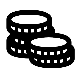 8 (ecocockpit:3A) 
Angemietete oder geleaste Sachanlagen
15 (ecocock-pit:3L)
Investitionen
7 (ecocockpit:3J)
Pendeln der Arbeitnehmer
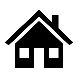 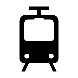 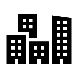 14
(ecocockpit:3L)
Franchise
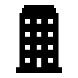 13 (ecocockpit:3L)
Vermietete oder verleaste Sachanlagen
12 (ecocockpit:3L)
Umgang mit verkauften Produkten an deren Lebenszyklusende
5 (ecocockpit:3H) 
 Abfall
6 (ecocockpit:3A)
Geschäftsreisen
Unternehmens-einrich-tungen
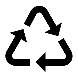 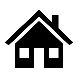 Scope 2
INDIREKT
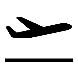 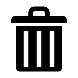 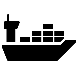 Bezogene Elektrizität, Dampf, Heizung und Kühlung für die eigene Nutzung
4 (ecocock-pit:3B)
Transport und Verteilung
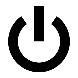 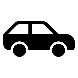 Fuhrpark
1 (ecocockpit: 3C,D,E,F,G,K)
eingekaufte Güter und Dienstleistungen
3 (ecocockpit:3L)
Brennstoff- und energiebezogene Emissionen
2 (ecocockpit:3L)
Kapitalgüter
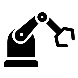 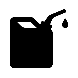 9 (ecocockpit:3L)
Transport und Verteilung
10 (ecocockpit:3L)
Verarbeitung der verkauften Produkte
11 (ecocockpit:3L)
Nutzung der verkauften Produkte
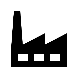 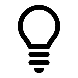 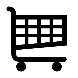 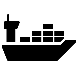 Scope 3 INDIREKT
Vorgelagerte Aktivitäten
Scope 1 DIREKT
Berichtendes Unternehmen
Scope 3 INDIREKT
Nachgelagerte Aktivitäten
Quelle: In Anlehnung an und übersetzt vom GHG Protocol
31
Handlungshilfe Spezial: Scope 3 | © LfU | IZU Infozentrum UmweltWirtschaft | 2023
Weiterführende Informationen finden Sie im Dokument „Technical Guidance for Calculating Scope 3 Emissions“ auf S. 94-101.
32
Handlungshilfe Spezial: Scope 3 | © LfU | IZU Infozentrum UmweltWirtschaft | 2023
Wer sollte diese Kategorie erfassen?
Ob Emissionen Kategorie 3.8 oder Scope 1 und 2 zugeordnet werden, ist abhängig von der Art des Leasingverhältnisses und dem gewählten Konsolidierungsansatz. Weiterführende Informationen zum Konsolidierungsansatz finden Sie in der Handlungshilfe Klimastrategie.
3.8 ist nur für Unternehmen relevant, die den Ansatz der finanziellen Kontrolle gewählt haben und Sachanlagen kurzfristig leasen.
Z.B. Mobile Heiz- oder Kältezentralen, Transportmittel (Privatjet)
33
Handlungshilfe Spezial: Scope 3 | © LfU | IZU Infozentrum UmweltWirtschaft | 2023
Genauigkeit
z. B. Ø Emissionen pro Vermögenswert oder Nutzfläche
34
Handlungshilfe Spezial: Scope 3 | © LfU | IZU Infozentrum UmweltWirtschaft | 2023
Berechnungsmethoden: Entscheidungsbaum
Tragen die angemieteten oder geleasten Sachanlagen signifikant zu Scope 3 Emissionen bei, bzw. sind Emissionen von geleasten Sachanlagen anderweitig relevant für Unternehmensziele?
Sind anlagenspezifische Treibstoff-/Energiedaten  oder Scope-1 und Scope-2- Emissionen verfügbar?
Ja
Ja
Asset-specific Methode
Nein
c
Weiterführende Informationen zur Berechnung finden Sie im Dokument „Technical Guidance for Calculating Scope 3 Emissions“ auf S. 95-101.
Nein
Kann der Vermieter Scope-1 und Scope-2-Emissionen der jeweiligen geleasten Sachanlagen zur Verfügung stellen?
Ja
Lessor-specific Methode
Nein
Average-data Methode
Quelle: Abbildung in Anlehnung an Technical Guidance for Calculating Scope 3 Emissions, version 1.0, S. 95
35
Handlungshilfe Spezial: Scope 3 | © LfU | IZU Infozentrum UmweltWirtschaft | 2023
CO2
HFCs
NF3
N2O
Kategorie 9 im ecocockpit:
In Subscope 3L als benutzerdefinierte Position anlegbar.
PFCs
CH4
SF6
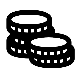 8 (ecocockpit:3A) 
Angemietete oder geleaste Sachanlagen
15 (ecocock-pit:3L)
Investitionen
7 (ecocockpit:3J)
Pendeln der Arbeitnehmer
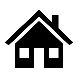 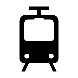 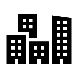 14
(ecocockpit:3L)
Franchise
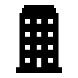 13 (ecocockpit:3L)
Vermietete oder verleaste Sachanlagen
12 (ecocockpit:3L)
Umgang mit verkauften Produkten an deren Lebenszyklusende
5 (ecocockpit:3H) 
 Abfall
6 (ecocockpit:3A)
Geschäftsreisen
Unternehmens-einrich-tungen
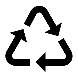 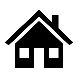 Scope 2
INDIREKT
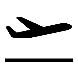 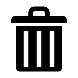 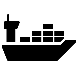 Bezogene Elektrizität, Dampf, Heizung und Kühlung für die eigene Nutzung
4 (ecocock-pit:3B)
Transport und Verteilung
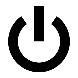 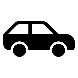 Fuhrpark
1 (ecocockpit: 3C,D,E,F,G,K)
eingekaufte Güter und Dienstleistungen
3 (ecocockpit:3L)
Brennstoff- und energiebezogene Emissionen
2 (ecocockpit:3L)
Kapitalgüter
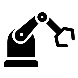 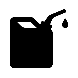 9 (ecocockpit:3L)
Transport und Verteilung
10 (ecocockpit:3L)
Verarbeitung der verkauften Produkte
11 (ecocockpit:3L)
Nutzung der verkauften Produkte
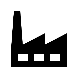 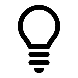 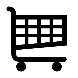 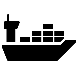 Scope 3 INDIREKT
Vorgelagerte Aktivitäten
Scope 1 DIREKT
Berichtendes Unternehmen
Scope 3 INDIREKT
Nachgelagerte Aktivitäten
Quelle: In Anlehnung an und übersetzt vom GHG Protocol
36
Handlungshilfe Spezial: Scope 3 | © LfU | IZU Infozentrum UmweltWirtschaft | 2023
Bei Verkauf von Zwischenprodukten kann berichtet werden über:
Unternehmen bis Endverbraucher
Unternehmen bis nächster Geschäftskunde
Transport des verkauften Produktes
Händler/
Verkäufer
Berichtende Unternehmen
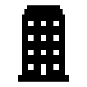 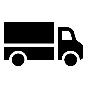 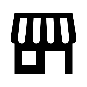 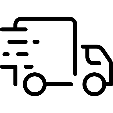 Konsument
… wenn das Unternehmen nicht für den Transport zu Händlern/Kunden zahlt
Scope 1 + 2
Scope 3.9
Scope 3.9
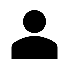 … wenn das Unternehmen für den Transport zu Händlern/Kunden zahlt
Scope 3.9
Scope 1 + 2
Scope 3.4
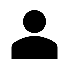 Optional: Emissionen durch Fahrt der Kunden
 insbesondere für Einzelhandel erheblich
Weiterführende Informationen finden Sie im Dokument „Technical Guidance for Calculating Scope 3 Emissions“ auf S. 102-105.
37
Handlungshilfe Spezial: Scope 3 | © LfU | IZU Infozentrum UmweltWirtschaft | 2023
Berechnungsmethode wie in Kategorie 3.4
Hinweise zur Berechnung: 

Da Unternehmen die Transportdienstleistung nicht selber bezahlen, besteht häufig keine direkte Geschäftsverbindung zum Logistikunternehmen  Schwierige Datenlage.

Datenlage ist downstream schlechter als upstream  Häufige Verwendung der Distance-based und Average-data-Methode.
Transport
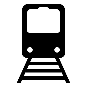 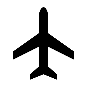 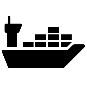 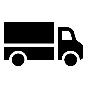 Fuel-based
Distance-based
Spend-based
Verteilung (Distribution)
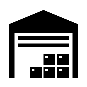 Site-specific
Weiterführende Informationen zur Berechnung finden Sie im Dokument „Technical Guidance for Calculating Scope 3 Emissions“ auf S.102-105.
Average-data
38
Handlungshilfe Spezial: Scope 3 | © LfU | IZU Infozentrum UmweltWirtschaft | 2023
CO2
HFCs
NF3
N2O
PFCs
CH4
SF6
Kategorie 10 im ecocockpit:
In Subscope 3L als benutzerdefinierte Position anlegbar.
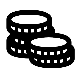 8 (ecocockpit:3A) 
Angemietete oder geleaste Sachanlagen
15 (ecocock-pit:3L)
Investitionen
7 (ecocockpit:3J)
Pendeln der Arbeitnehmer
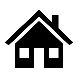 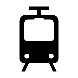 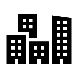 14
(ecocockpit:3L)
Franchise
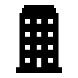 13 (ecocockpit:3L)
Vermietete oder verleaste Sachanlagen
12 (ecocockpit:3L)
Umgang mit verkauften Produkten an deren Lebenszyklusende
5 (ecocockpit:3H) 
 Abfall
6 (ecocockpit:3A)
Geschäftsreisen
Unternehmens-einrich-tungen
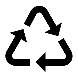 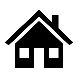 Scope 2
INDIREKT
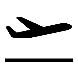 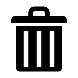 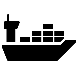 Bezogene Elektrizität, Dampf, Heizung und Kühlung für die eigene Nutzung
4 (ecocock-pit:3B)
Transport und Verteilung
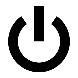 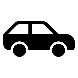 Fuhrpark
1 (ecocockpit: 3C,D,E,F,G,K)
eingekaufte Güter und Dienstleistungen
3 (ecocockpit:3L)
Brennstoff- und energiebezogene Emissionen
2 (ecocockpit:3L)
Kapitalgüter
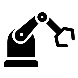 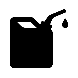 9 (ecocockpit:3L)
Transport und Verteilung
10 (ecocockpit:3L)
Verarbeitung der verkauften Produkte
11 (ecocockpit:3L)
Nutzung der verkauften Produkte
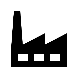 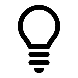 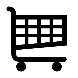 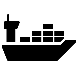 Scope 3 INDIREKT
Vorgelagerte Aktivitäten
Scope 1 DIREKT
Berichtendes Unternehmen
Scope 3 INDIREKT
Nachgelagerte Aktivitäten
Quelle: In Anlehnung an und übersetzt vom GHG Protocol
39
Handlungshilfe Spezial: Scope 3 | © LfU | IZU Infozentrum UmweltWirtschaft | 2023
Wann handelt es sich um ein Zwischenprodukt?
Produkte sind Zwischenprodukte, wenn sie eine Weiterverarbeitung oder eine Verbindung mit einem anderen Produkt benötigen, bevor sie von Endkonsumenten verwendet werden können.
Weiterführende Informationen finden Sie im Dokument „Technical Guidance for Calculating Scope 3 Emissions“ auf S. 106-112.
40
Handlungshilfe Spezial: Scope 3 | © LfU | IZU Infozentrum UmweltWirtschaft | 2023
Genauigkeit
Vorzugsweise sollten (werksspezifische) Daten der Unternehmenskunden verwendet werden.
41
Handlungshilfe Spezial: Scope 3 | © LfU | IZU Infozentrum UmweltWirtschaft | 2023
Berechnungsmethoden: Entscheidungsbaum
Können Kunden Energie- oder Emissionsdaten bzgl. der Verarbeitung verkaufter Produkte zur Verfügung stellen?
Trägt die Verarbeitung verkaufter Produkte signifikant zu Scope 3 Emissionen bei, bzw. ist die Einbindung von Kunden anderweitig relevant für Unternehmensziele?
Ja
Site-specific Methode
Ja
Weiterführende Informationen zur Berechnung finden Sie im Dokument „Technical Guidance for Calculating Scope 3 Emissions“ auf S. 107-112.
Nein
Nein
c
Average-data Methode
Quelle: Abbildung in Anlehnung an Technical Guidance for Calculating Scope 3 Emissions, version 1.0, S. 107
42
Handlungshilfe Spezial: Scope 3 | © LfU | IZU Infozentrum UmweltWirtschaft | 2023
Sonderfall Allokation
Was bedeutet die Allokation von Emissionen?
Die Allokation („Emissions Allocation“) ist der Prozess der Aufteilung der THG-Emissionen von einer einzelnen Einrichtung oder einem anderen System  (z. B. Tätigkeit, Fahrzeug, Produktionslinie, Geschäftseinheit usw.) auf seine verschiedenen Inputs oder Outputs.
Wann ist dies bei Kategorie 3.10 relevant?
Mehrere emittierende Zwischenprodukte im nachgelagerten Prozess: Nachgelagerte Prozesse können Zwischenprodukte und/oder Materialinputs beinhalten, die nicht vom berichtenden Unternehmen verkauft werden.
In diesem Fall sollten die Emissionen zwischen den vom berichtenden Unternehmen verkauften Zwischenprodukten und anderen Zwischenprodukte/Materialeinsatz aufgeteilt werden. 
Alle Verarbeitungsschritte bis zur Herstellung des Endprodukts sollten innerhalb dieser Kategorie berücksichtigt werden.
Emissionen
Emissionen in der Weiterverarbeitung des verkauften Produktes
( ∑ Emissionen verkauftes Zwischenprodukt + Emissionen weiterer fremder Zwischenprodukte bzw. Materialen)
Einrichtung oder System
Material 
Input A
Produkt A
Produkt B
Material 
Input B
Abfall
Energie Input
Quelle: Abbildung in Anlehnung an Corporate Value Chain 
(Scope 3) Accounting 
and Reporting Standard, S. 88
Zwischenprodukt des berichtenden Unternehmens
43
Handlungshilfe Spezial: Scope 3 | © LfU | IZU Infozentrum UmweltWirtschaft | 2023
Nachgelagerte Weiterver-arbeitungsstätte
CO2
HFCs
NF3
N2O
PFCs
CH4
SF6
Kategorie 11 im ecocockpit:
In Subscope 3L als benutzerdefinierte Position anlegbar.
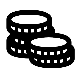 8 (ecocockpit:3A) 
Angemietete oder geleaste Sachanlagen
15 (ecocock-pit:3L)
Investitionen
7 (ecocockpit:3J)
Pendeln der Arbeitnehmer
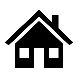 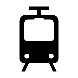 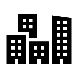 14
(ecocockpit:3L)
Franchise
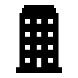 13 (ecocockpit:3L)
Vermietete oder verleaste Sachanlagen
12 (ecocockpit:3L)
Umgang mit verkauften Produkten an deren Lebenszyklusende
5 (ecocockpit:3H) 
 Abfall
6 (ecocockpit:3A)
Geschäftsreisen
Unternehmens-einrich-tungen
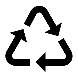 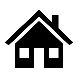 Scope 2
INDIREKT
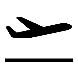 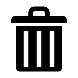 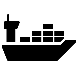 Bezogene Elektrizität, Dampf, Heizung und Kühlung für die eigene Nutzung
4 (ecocock-pit:3B)
Transport und Verteilung
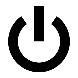 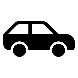 Fuhrpark
1 (ecocockpit: 3C,D,E,F,G,K)
eingekaufte Güter und Dienstleistungen
3 (ecocockpit:3L)
Brennstoff- und energiebezogene Emissionen
2 (ecocockpit:3L)
Kapitalgüter
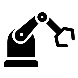 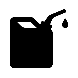 9 (ecocockpit:3L)
Transport und Verteilung
10 (ecocockpit:3L)
Verarbeitung der verkauften Produkte
11 (ecocockpit:3L)
Nutzung der verkauften Produkte
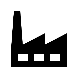 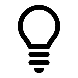 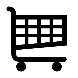 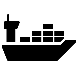 Scope 3 INDIREKT
Vorgelagerte Aktivitäten
Scope 1 DIREKT
Berichtendes Unternehmen
Scope 3 INDIREKT
Nachgelagerte Aktivitäten
Quelle: In Anlehnung an und übersetzt vom GHG Protocol
44
Handlungshilfe Spezial: Scope 3 | © LfU | IZU Infozentrum UmweltWirtschaft | 2023
Weiterführende Informationen finden Sie im Dokument „Technical Guidance for Calculating Scope 3 Emissions“ auf S. 113-124.
45
Handlungshilfe Spezial: Scope 3 | © LfU | IZU Infozentrum UmweltWirtschaft | 2023
Genauigkeit
* Müssen in der selben Einheit gemessen sein (Masse, Volumen, Marktwert, Anzahl an Produkten)
46
Handlungshilfe Spezial: Scope 3 | © LfU | IZU Infozentrum UmweltWirtschaft | 2023
Emissionstypen und Berechnungsmethoden Scope 3.11
47
Handlungshilfe Spezial: Scope 3 | © LfU | IZU Infozentrum UmweltWirtschaft | 2023
Sonderfälle bei Kategorie 3.11
Es besteht die Gefahr für Produkte mit einer vergleichsweise längeren Lebenszeiten durch die dabei insgesamt höheren Emissionen gegenüber einem kurzlebigen Produkt benachteiligt zu werden. 
Um die Gefahr einer Fehlinterpretation der Emissionsdaten zu verringern, sollten die Unternehmen auch relevante Informationen wie die Produktlebensdauer und die Emissionsintensität angeben um die Produktleistung im Laufe der Zeit nachzuweisen. 
Relevante Kennzahlen zur Emissionsintensität sind etwa: 
Jährlichen Emissionen / Produkt
Energieeffizienz / Produkt 
Emissionen / Nutzungsstunde 
Emissionen / gefahrenem Kilometer
Emissionen / Funktionseinheit
Wichtiges Thema für die Kommunikation:
z. B. Angabe vermiedener Emissionen durch die längere Lebensdauer.
Achtung: Darf nicht in der Bilanz verrechnet werden!
Weiterführende Informationen zur Berechnung finden Sie im Dokument „Technical Guidance for Calculating Scope 3 Emissions“ auf S. 113-125.
Vermiedene Emissionen in der Nutzungsphase – „Scope 4“
48
Handlungshilfe Spezial: Scope 3 | © LfU | IZU Infozentrum UmweltWirtschaft | 2023
CO2
HFCs
N2O
NF3
Kategorie 12 im ecocockpit:
In Subscope 3L als benutzerdefinierte Position anlegbar.
CH4
SF6
PFCs
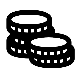 8 (ecocockpit:3A) 
Angemietete oder geleaste Sachanlagen
15 (ecocock-pit:3L)
Investitionen
7 (ecocockpit:3J)
Pendeln der Arbeitnehmer
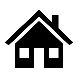 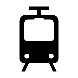 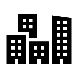 14
(ecocockpit:3L)
Franchise
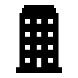 13 (ecocockpit:3L)
Vermietete oder verleaste Sachanlagen
12 (ecocockpit:3L)
Umgang mit verkauften Produkten an deren Lebenszyklusende
5 (ecocockpit:3H) 
 Abfall
6 (ecocockpit:3A)
Geschäftsreisen
Unternehmens-einrich-tungen
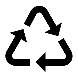 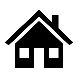 Scope 2
INDIREKT
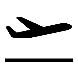 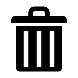 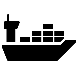 Bezogene Elektrizität, Dampf, Heizung und Kühlung für die eigene Nutzung
4 (ecocock-pit:3B)
Transport und Verteilung
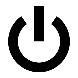 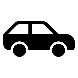 Fuhrpark
1 (ecocockpit: 3C,D,E,F,G,K)
eingekaufte Güter und Dienstleistungen
3 (ecocockpit:3L)
Brennstoff- und energiebezogene Emissionen
2 (ecocockpit:3L)
Kapitalgüter
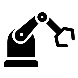 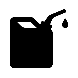 9 (ecocockpit:3L)
Transport und Verteilung
10 (ecocockpit:3L)
Verarbeitung der verkauften Produkte
11 (ecocockpit:3L)
Nutzung der verkauften Produkte
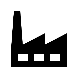 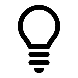 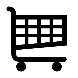 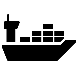 Scope 3 INDIREKT
Vorgelagerte Aktivitäten
Scope 1 DIREKT
Berichtendes Unternehmen
Scope 3 INDIREKT
Nachgelagerte Aktivitäten
Quelle: In Anlehnung an und übersetzt vom GHG Protocol
49
Handlungshilfe Spezial: Scope 3 | © LfU | IZU Infozentrum UmweltWirtschaft | 2023
Weiterführende Informationen finden Sie im Dokument „Technical Guidance for Calculating Scope 3 Emissions“ auf S. 125-127.
50
Handlungshilfe Spezial: Scope 3 | © LfU | IZU Infozentrum UmweltWirtschaft | 2023
Berechnungsmethoden: Entscheidungsbaum
Kann das Abfallentsorgungs-unternehmen abfallspezifische Scope 1 und Scope 2 Emissionen zur Verfügung stellen?
Trägt der im Betrieb anfallende Abfall signifikant zu den Scope-3-Emissionen bei oder ist die Einbindung der Abfallentsorgungs-unternehmen anderweitig relevant für die Unternehmensziele?
Supplier-specific Methode
Ja
Ja
Weiterführende Informationen zur Berechnung finden Sie im Dokument „Technical Guidance for Calculating Scope 3 Emissions“ auf S. 74-76.
Nein
Nein
Kann das berichtende Unternehmen die unterschiedlichen Abfallströme differenzieren?
Waste-type-specific Methode
Ja
Nein
Average-data Methode
Quelle: Abbildung in Anlehnung an Technical Guidance for Calculating Scope 3 Emissions, version 1.0, S. 73
51
Handlungshilfe Spezial: Scope 3 | © LfU | IZU Infozentrum UmweltWirtschaft | 2023
Ideen für die Datensammlung:
Durchschnittswerte, z. B. für weggeschmissenes Essen
Gesetzliche Vorgaben, z. B. Direktiven für Elektro- und Elektronikgeräte-Abfall
Studien zum Konsumentenverhalten
52
Handlungshilfe Spezial: Scope 3 | © LfU | IZU Infozentrum UmweltWirtschaft | 2023
CO2
HFCs
NF3
N2O
Kategorie 13 im ecocockpit:
In Subscope 3L als benutzerdefinierte Position anlegbar.
PFCs
CH4
SF6
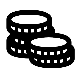 8 (ecocockpit:3A) 
Angemietete oder geleaste Sachanlagen
15 (ecocock-pit:3L)
Investitionen
7 (ecocockpit:3J)
Pendeln der Arbeitnehmer
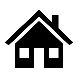 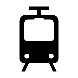 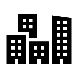 14
(ecocockpit:3L)
Franchise
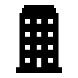 13 (ecocockpit:3L)
Vermietete oder verleaste Sachanlagen
12 (ecocockpit:3L)
Umgang mit verkauften Produkten an deren Lebenszyklusende
5 (ecocockpit:3H) 
 Abfall
6 (ecocockpit:3A)
Geschäftsreisen
Unternehmens-einrich-tungen
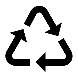 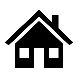 Scope 2
INDIREKT
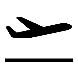 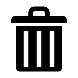 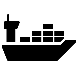 Bezogene Elektrizität, Dampf, Heizung und Kühlung für die eigene Nutzung
4 (ecocock-pit:3B)
Transport und Verteilung
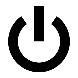 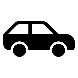 Fuhrpark
1 (ecocockpit: 3C,D,E,F,G,K)
eingekaufte Güter und Dienstleistungen
3 (ecocockpit:3L)
Brennstoff- und energiebezogene Emissionen
2 (ecocockpit:3L)
Kapitalgüter
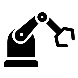 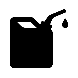 9 (ecocockpit:3L)
Transport und Verteilung
10 (ecocockpit:3L)
Verarbeitung der verkauften Produkte
11 (ecocockpit:3L)
Nutzung der verkauften Produkte
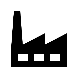 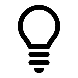 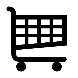 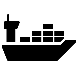 Scope 3 INDIREKT
Vorgelagerte Aktivitäten
Scope 1 DIREKT
Berichtendes Unternehmen
Scope 3 INDIREKT
Nachgelagerte Aktivitäten
Quelle: In Anlehnung an und übersetzt vom GHG Protocol
53
Handlungshilfe Spezial: Scope 3 | © LfU | IZU Infozentrum UmweltWirtschaft | 2023
Siehe Kategorie 3.8
Weiterführende Informationen finden Sie im Dokument „Technical Guidance for Calculating Scope 3 Emissions“ auf S. 128-129.
54
Handlungshilfe Spezial: Scope 3 | © LfU | IZU Infozentrum UmweltWirtschaft | 2023
Genauigkeit
Siehe Kategorie 3.8 für die Berechnungsmethode und den Entscheidungsbaum,  Folien 34 und 35

Hinweis: Jeweiligen Daten müssen bei Leasingnehmer / Mieter abgefragt werden.
55
Handlungshilfe Spezial: Scope 3 | © LfU | IZU Infozentrum UmweltWirtschaft | 2023
CO2
HFCs
NF3
N2O
PFCs
CH4
SF6
Kategorie 14 im ecocockpit:
In Subscope 3L als benutzerdefinierte Position anlegbar.
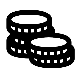 8 (ecocockpit:3A) 
Angemietete oder geleaste Sachanlagen
15 (ecocock-pit:3L)
Investitionen
7 (ecocockpit:3J)
Pendeln der Arbeitnehmer
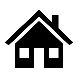 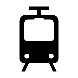 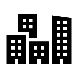 14
(ecocockpit:3L)
Franchise
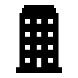 13 (ecocockpit:3L)
Vermietete oder verleaste Sachanlagen
12 (ecocockpit:3L)
Umgang mit verkauften Produkten an deren Lebenszyklusende
5 (ecocockpit:3H) 
 Abfall
6 (ecocockpit:3A)
Geschäftsreisen
Unternehmens-einrich-tungen
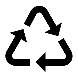 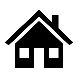 Scope 2
INDIREKT
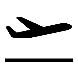 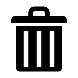 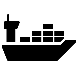 Bezogene Elektrizität, Dampf, Heizung und Kühlung für die eigene Nutzung
4 (ecocock-pit:3B)
Transport und Verteilung
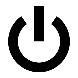 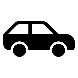 Fuhrpark
1 (ecocockpit: 3C,D,E,F,G,K)
eingekaufte Güter und Dienstleistungen
3 (ecocockpit:3L)
Brennstoff- und energiebezogene Emissionen
2 (ecocockpit:3L)
Kapitalgüter
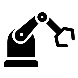 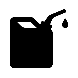 9 (ecocockpit:3L)
Transport und Verteilung
10 (ecocockpit:3L)
Verarbeitung der verkauften Produkte
11 (ecocockpit:3L)
Nutzung der verkauften Produkte
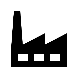 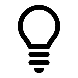 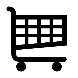 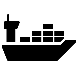 Scope 3 INDIREKT
Vorgelagerte Aktivitäten
Scope 1 DIREKT
Berichtendes Unternehmen
Scope 3 INDIREKT
Nachgelagerte Aktivitäten
Quelle: In Anlehnung an und übersetzt vom GHG Protocol
56
Handlungshilfe Spezial: Scope 3 | © LfU | IZU Infozentrum UmweltWirtschaft | 2023
Weiterführende Informationen finden Sie im Dokument „Technical Guidance for Calculating Scope 3 Emissions“ auf S. 130-135.
57
Handlungshilfe Spezial: Scope 3 | © LfU | IZU Infozentrum UmweltWirtschaft | 2023
Genauigkeit
Weiterführende Informationen zur Berechnung finden Sie im Dokument „Technical Guidance for Calculating Scope 3 Emissions“ auf S. 131-135.
58
Handlungshilfe Spezial: Scope 3 | © LfU | IZU Infozentrum UmweltWirtschaft | 2023
CO2
HFCs
NF3
N2O
PFCs
CH4
Kategorie 15 im ecocockpit:
In Subscope 3L als benutzerdefinierte Position anlegbar.
SF6
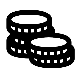 8 (ecocockpit:3A) 
Angemietete oder geleaste Sachanlagen
15 (ecocock-pit:3L)
Investitionen
7 (ecocockpit:3J)
Pendeln der Arbeitnehmer
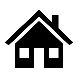 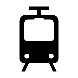 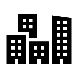 14
(ecocockpit:3L)
Franchise
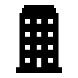 13 (ecocockpit:3L)
Vermietete oder verleaste Sachanlagen
12 (ecocockpit:3L)
Umgang mit verkauften Produkten an deren Lebenszyklusende
5 (ecocockpit:3H) 
 Abfall
6 (ecocockpit:3A)
Geschäftsreisen
Unternehmens-einrich-tungen
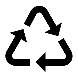 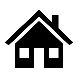 Scope 2
INDIREKT
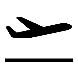 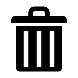 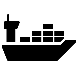 Bezogene Elektrizität, Dampf, Heizung und Kühlung für die eigene Nutzung
4 (ecocock-pit:3B)
Transport und Verteilung
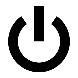 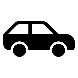 Fuhrpark
1 (ecocockpit: 3C,D,E,F,G,K)
eingekaufte Güter und Dienstleistungen
3 (ecocockpit:3L)
Brennstoff- und energiebezogene Emissionen
2 (ecocockpit:3L)
Kapitalgüter
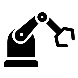 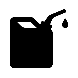 9 (ecocockpit:3L)
Transport und Verteilung
10 (ecocockpit:3L)
Verarbeitung der verkauften Produkte
11 (ecocockpit:3L)
Nutzung der verkauften Produkte
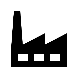 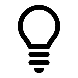 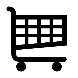 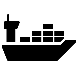 Scope 3 INDIREKT
Vorgelagerte Aktivitäten
Scope 1 DIREKT
Berichtendes Unternehmen
Scope 3 INDIREKT
Nachgelagerte Aktivitäten
Quelle: In Anlehnung an und übersetzt vom GHG Protocol
59
Handlungshilfe Spezial: Scope 3 | © LfU | IZU Infozentrum UmweltWirtschaft | 2023
Emissionen aus Kapitalbeteiligungen werden Scope 1 und Scope 2 gemäß dem Umfang der gehaltenen Beteiligung zugeordnet.
Emissionen aus Kapitalbeteiligungen, die für das berichtende Unternehmen wesentlich sind, aber nicht der Kontrolle des berichtenden Unternehmens unterliegen, werden in der Kategorie 3.15 berichtet.
Diejenigen Kapitalbeteiligungen, welche der Kontrolle unterliegen, werden Scope 1 und Scope 2 zugeordnet.
Kontrollansatz (finanziell)
> 50 % wirtschaftlicher Anteil
Kontrollansatz (operativ)
> Geschäftssteuerung
Beteiligungsverhältnisse sind meist dynamisch und ändern sich während eines Berichtsjahrs  berichtende Unternehmen sollten Beteiligungen zu einem festen, repräsentativen Zeitpunkt messen,z. B. 31. Dezember jeden Jahres / Durchschnittswert über gesamtes Berichtsjahr.
Anteilsansatz 
(% der Anteile)
Weiterführende Informationen finden Sie im Dokument „Technical Guidance for Calculating Scope 3 Emissions“ auf S. 136-152.
60
Handlungshilfe Spezial: Scope 3 | © LfU | IZU Infozentrum UmweltWirtschaft | 2023
Was fällt unter Kategorie 3.15?
Der Standard unterscheidet zwischen vier Bilanzierungskategorien:
Eigenkapitalanlage
(Equity investment)
Projektfinanzierung
(Project finance)
Fremdkapitalanlage oder Schuldverschreibung
(Debt investment)
Verwaltete Anlagen und Kundendienstleistungen
(Managed investments and client services)
Optional
Optional, wenn die Verwendung der Gelder unbekannt ist
61
Handlungshilfe Spezial: Scope 3 | © LfU | IZU Infozentrum UmweltWirtschaft | 2023
Ein Schwellenwert (z. B. 1 % Anteile), unterhalb welchem Investitionen aus der Bilanz ausgeschlossen werden, kann etabliert werden, wenn darüber transparent berichtet wird und dieser gerechtfertigt ist.
62
Handlungshilfe Spezial: Scope 3 | © LfU | IZU Infozentrum UmweltWirtschaft | 2023
Entscheidungsbaum für Eigenkapitalanlagen
Gibt das Screening Hinweise darauf, dass die Kapitalbeteiligung signifikant zu den Scope 3 Emissionen beiträgt oder ist die Einbindung der Beteiligungsgesellschaft anderweitig relevant für die Unternehmensziele?
Kann die Beteiligungsgesellschaft Scope 1 und Scope 2 Emissionen zur Verfügung stellen?
Weiterführende Informationen zur Berechnung finden Sie im Dokument „Technical Guidance for Calculating Scope 3 Emissions“ auf S. 141-145.
Investment-specific Ansatz
Ja
Ja
Nein
Nein
Average-data Methode
Quelle: Abbildung in Anlehnung an Technical Guidance for Calculating Scope 3 Emissions, version 1.0, S. 141
63
Handlungshilfe Spezial: Scope 3 | © LfU | IZU Infozentrum UmweltWirtschaft | 2023
Genauigkeit
64
Handlungshilfe Spezial: Scope 3 | © LfU | IZU Infozentrum UmweltWirtschaft | 2023
Entscheidungsbaum für Projektfinanzierung und Fremdkapitalanlagen
Gibt das Screening Hinweise darauf, dass das Investment signifikant zu den Scope-3-Emissionen beiträgt oder ist die Einbindung der Beteiligungs-gesellschaft anderweitig relevant für die Unternehmensziele?
Kann die Beteiligungs-gesellschaft Scope-1 und Scope-2- Emissionen zur Verfügung stellen?
Weiterführende Informationen zur Berechnung finden Sie im Dokument „Technical Guidance for Calculating Scope 3 Emissions“ auf S. 146-152.
Project-specific Ansatz
Ja
Ja
Nein
Nein
Average-data Methode
Quelle: Abbildung in Anlehnung an Technical Guidance for Calculating Scope 3 Emissions, version 1.0, S. 141
65
Handlungshilfe Spezial: Scope 3 | © LfU | IZU Infozentrum UmweltWirtschaft | 2023
Genauigkeit
66
Handlungshilfe Spezial: Scope 3 | © LfU | IZU Infozentrum UmweltWirtschaft | 2023
Glossar: Abkürzungen und Begriffe
67
Handlungshilfe Spezial: Scope 3 | © LfU | IZU Infozentrum UmweltWirtschaft | 2023
Datenbanken
Allgemeine Quellen
CO2-Emissionsfaktoren für fossile Brennstoffe des Umweltbundesamts
CO2-Rechner des LfU
Ecoinvent (kostenpflichtig)
Übersicht des Greenhouse Gas Protocols zu verschiedenen Anbietern

Abfall
Gov.UK: Greenhouse Gas Reporting 
Ifeu Stoffstrombilanz für Abfall
Umrechnungsfaktoren für Abfall
Verordnung über das Europäische Abfallverzeichnis
68
Handlungshilfe Spezial: Scope 3 | © LfU | IZU Infozentrum UmweltWirtschaft | 2023
Herausgeber:
Bayerisches Landesamt für Umwelt (LfU)
Bürgermeister-Ulrich-Straße 160
86179 Augsburg
Tel.: 	0821 9071-5509
Fax: 	0821 9071-5556
E-Mail: 	izu@lfu.bayern.de
Internet: 	www.lfu.bayern.de
	www.izu.bayern.de

Bearbeitung/Text/Konzept:
B.A.U.M. Consult GmbH München
Laura Börner, Isabella Waldorf, Hannah Witting
Gotzingerstr. 48/5081371 München 
+49 (0)89 189 35 0muenchen@baumgroup.de
www.baumgroup.de

Redaktion:
LfU, Referat 11, Infozentrum UmweltWirtschaft (IZU), Diana Taubert

Stand: 
Dezember 2022

Copyright:
Bayerisches Landesamt für Umwelt (LfU)
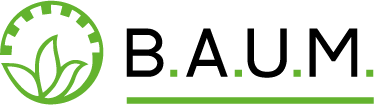